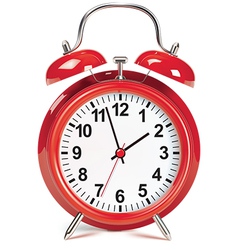 Математика
2 клас
Таблиці множення на 4 і 5 
Урок 100
Ділення на число 5
Налаштування на урок
Працюй наполегливо, швидко, старанно,
Щоб жодна хвилинка 
не втратилась марно.
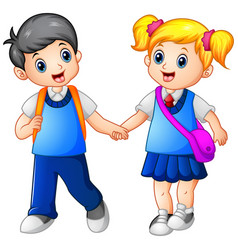 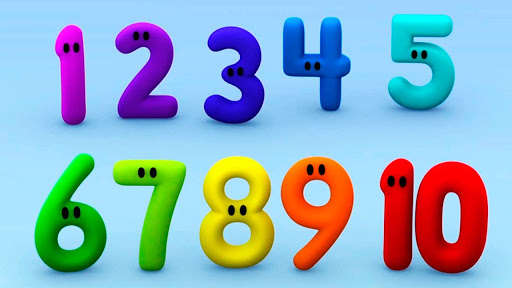 Оціни числом своє налаштування на урок
План уроку
Множення на 4 і 5
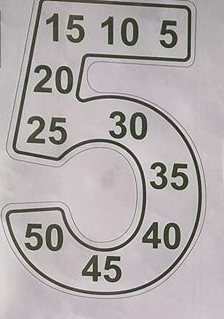 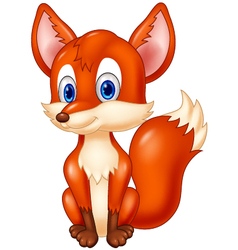 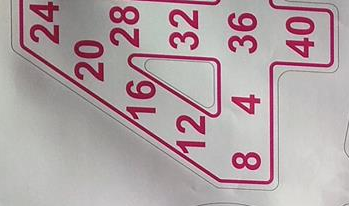 Усні обчислення (математичний потяг)
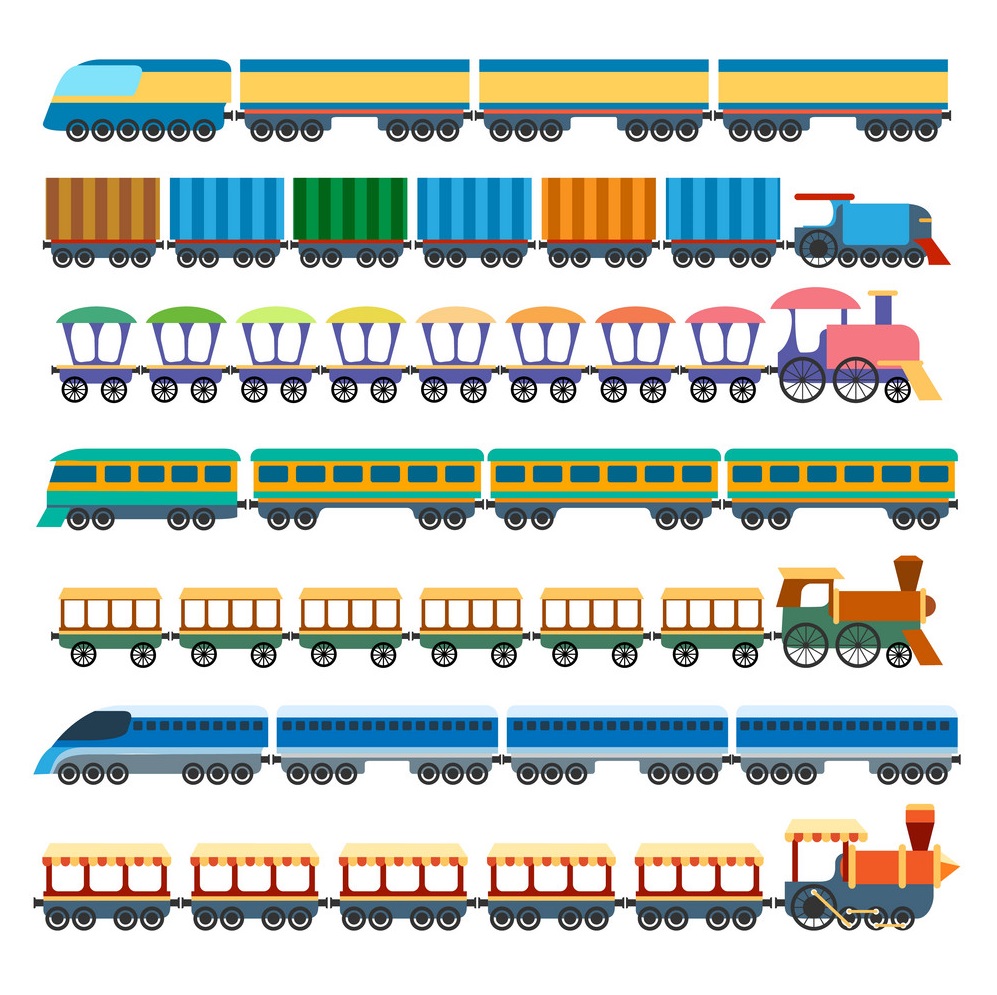 24
+16
Увага! Увага! З першої платформи вирушає математичний потяг! Прокладіть йому колію. Обчисліть «ланцюжок» у квадратиках.
- 12
: 4
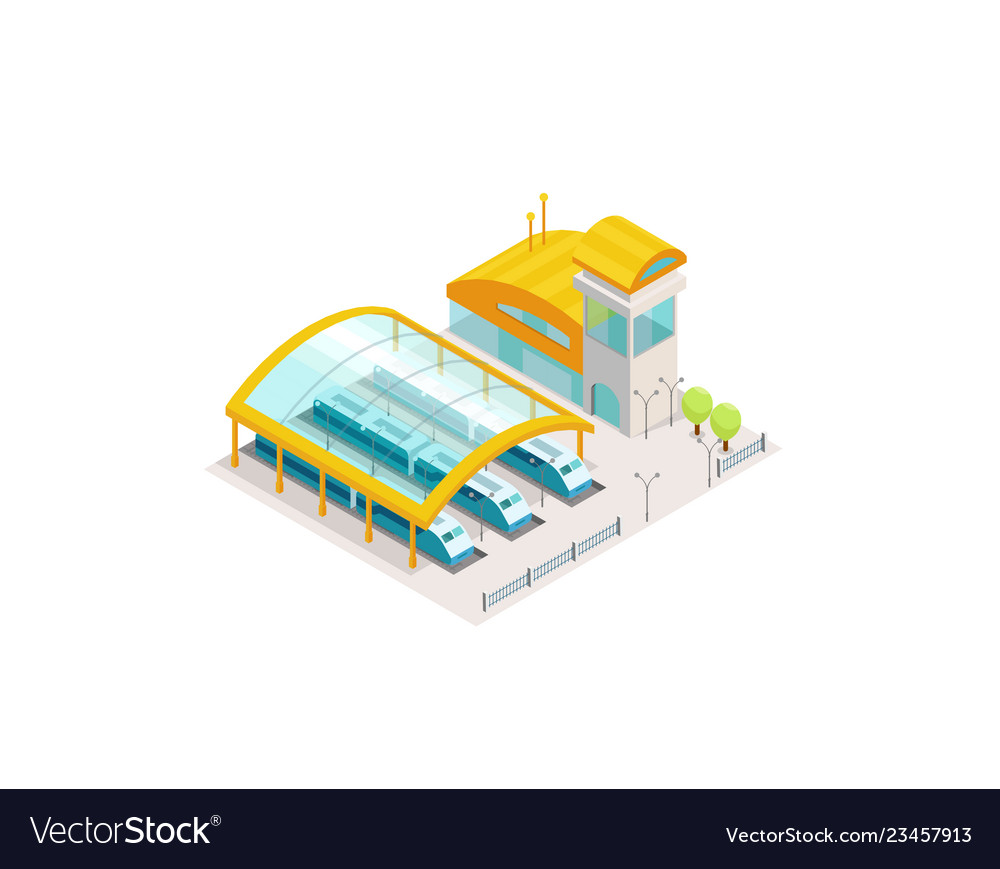 ∙ 5
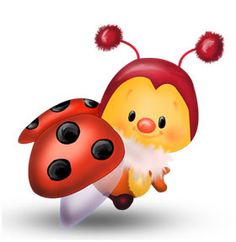 ∙ 10
+30
- 60
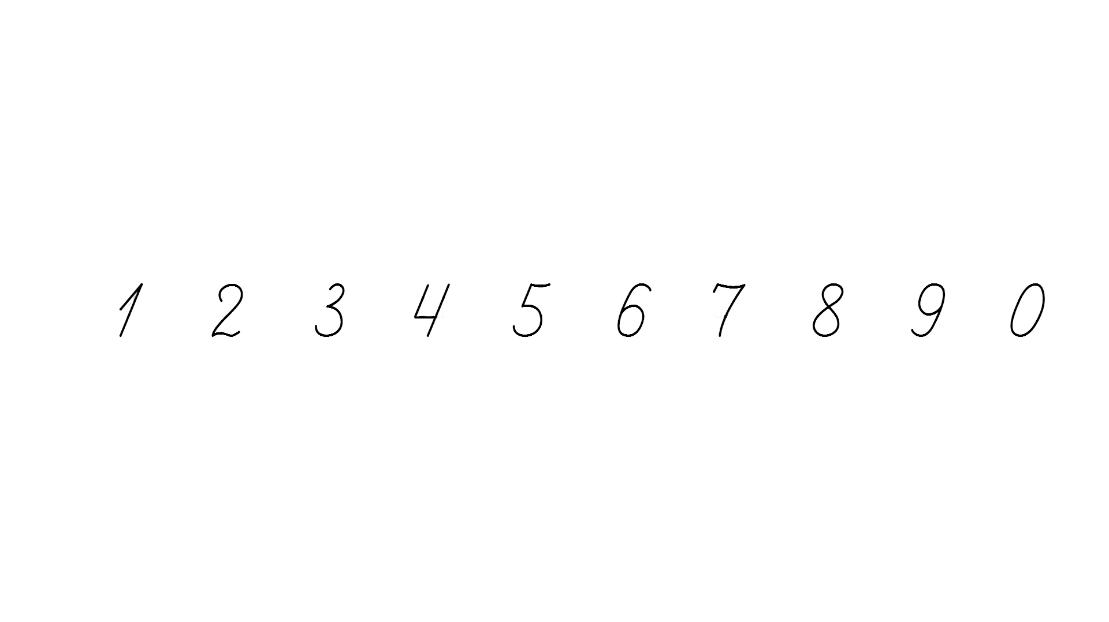 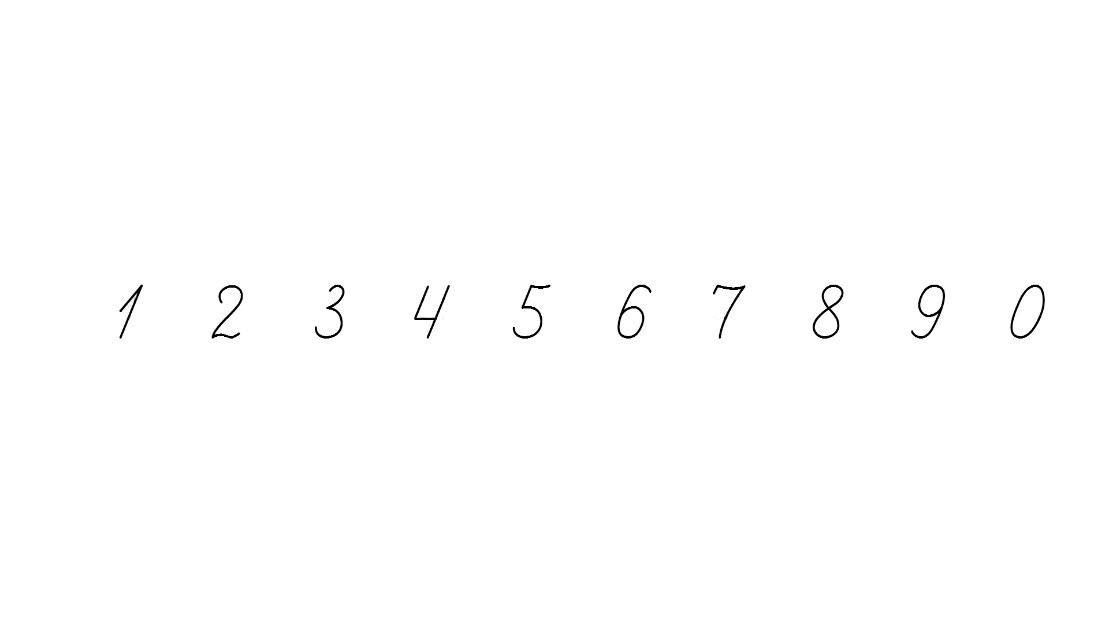 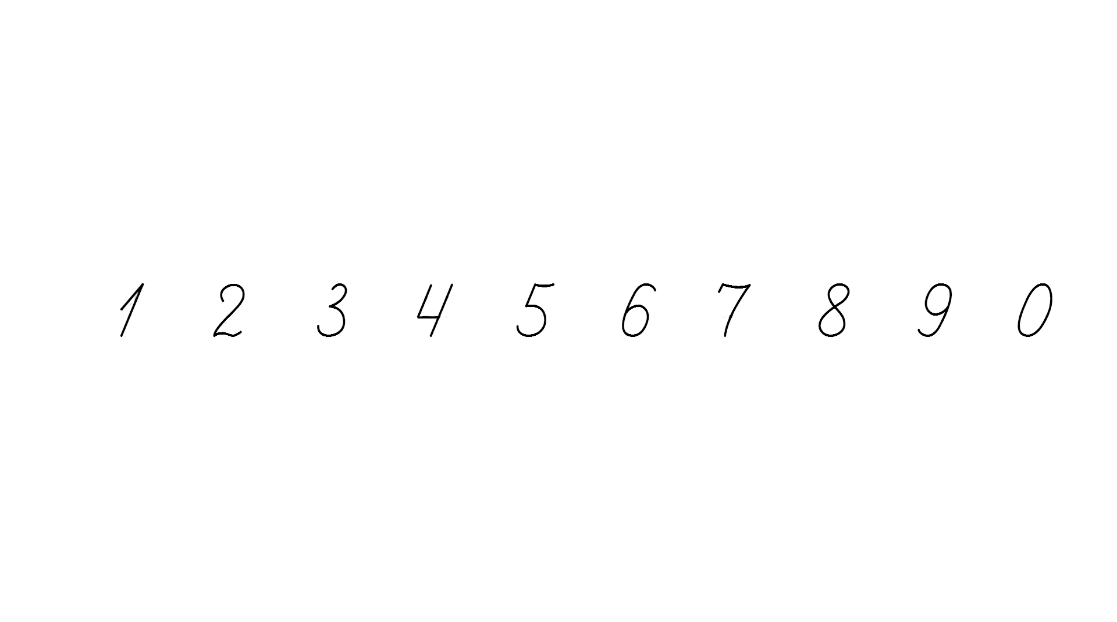 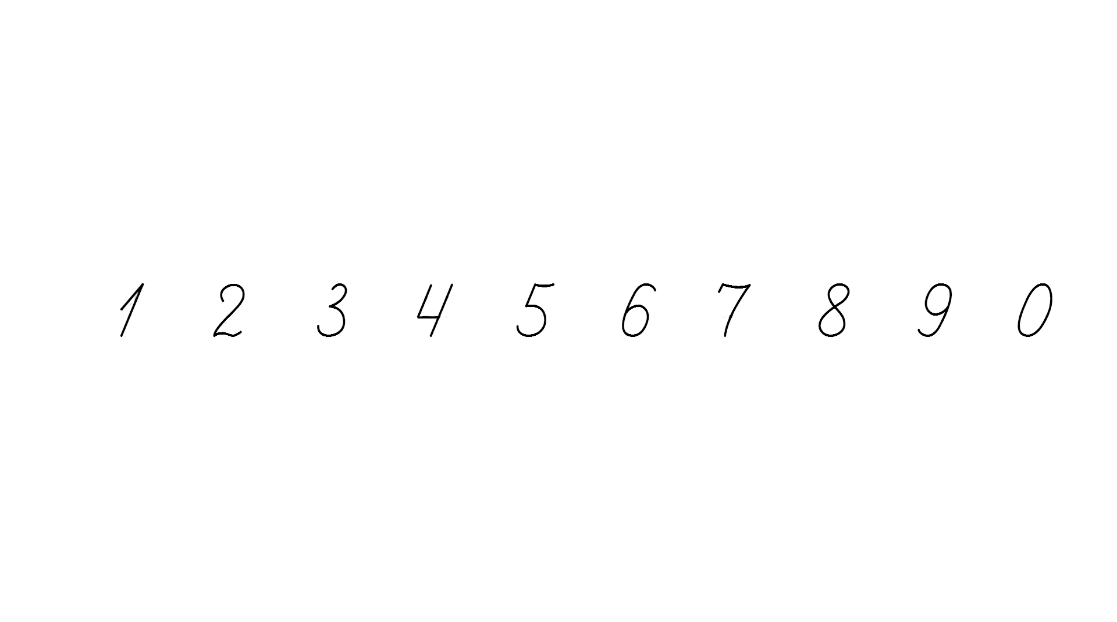 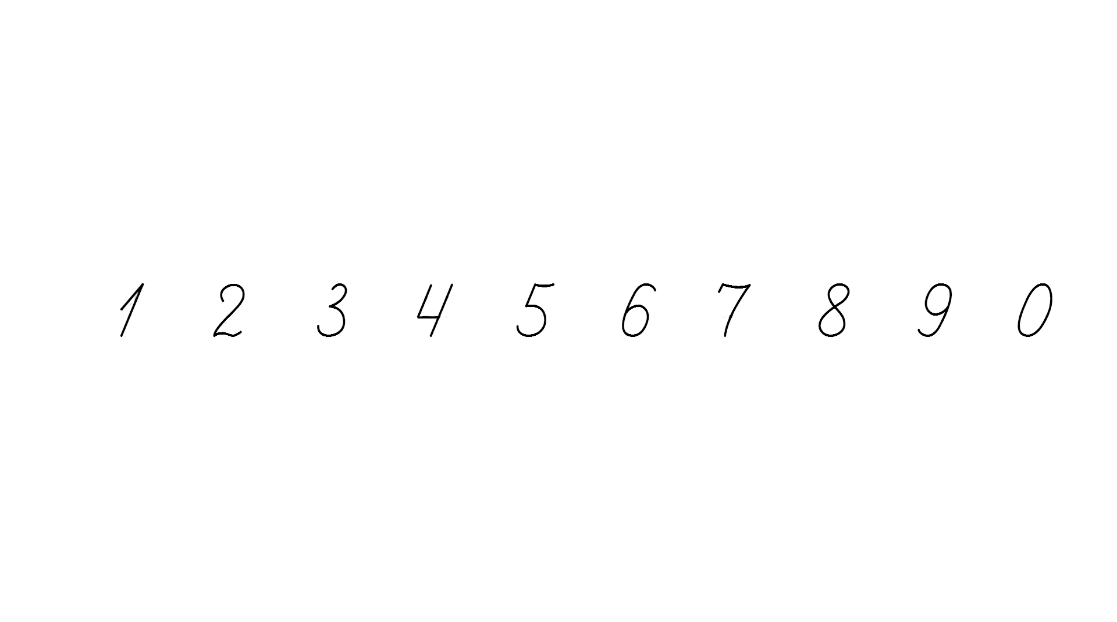 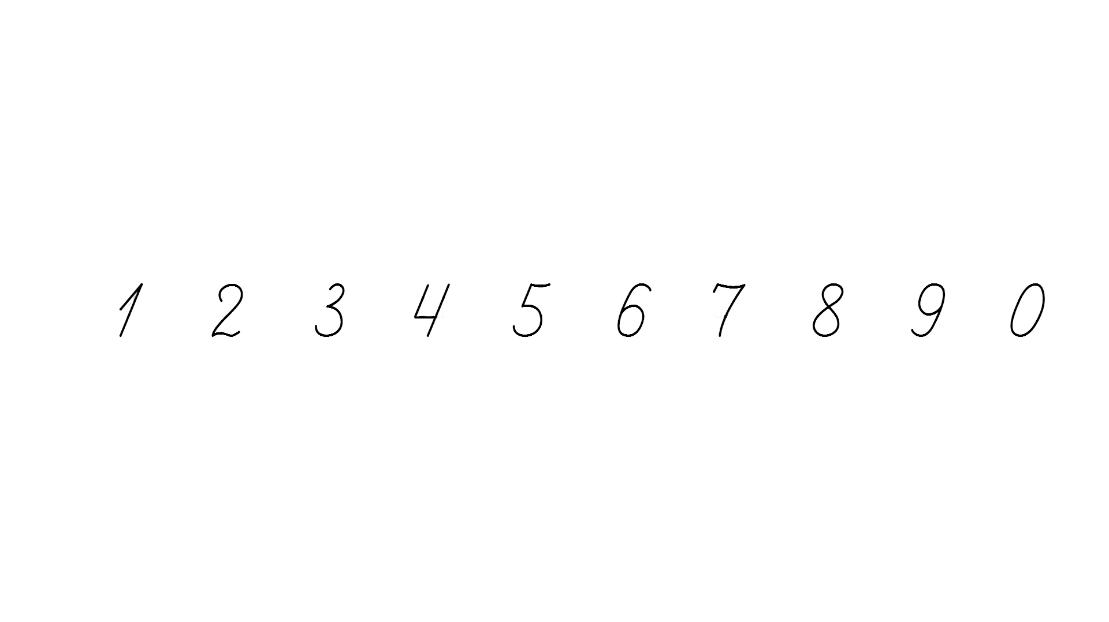 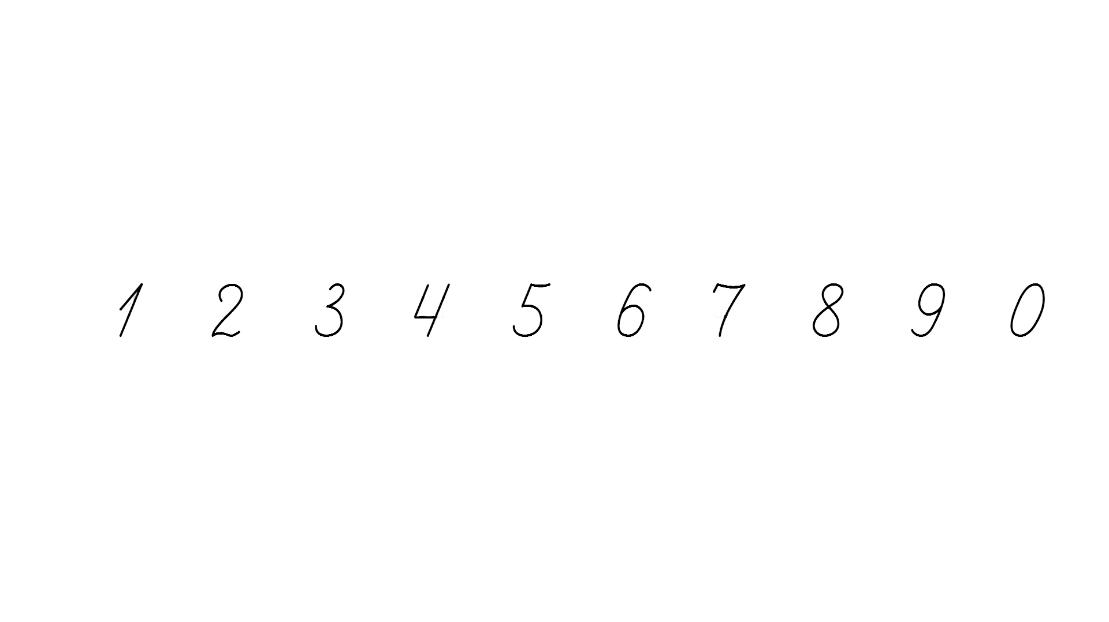 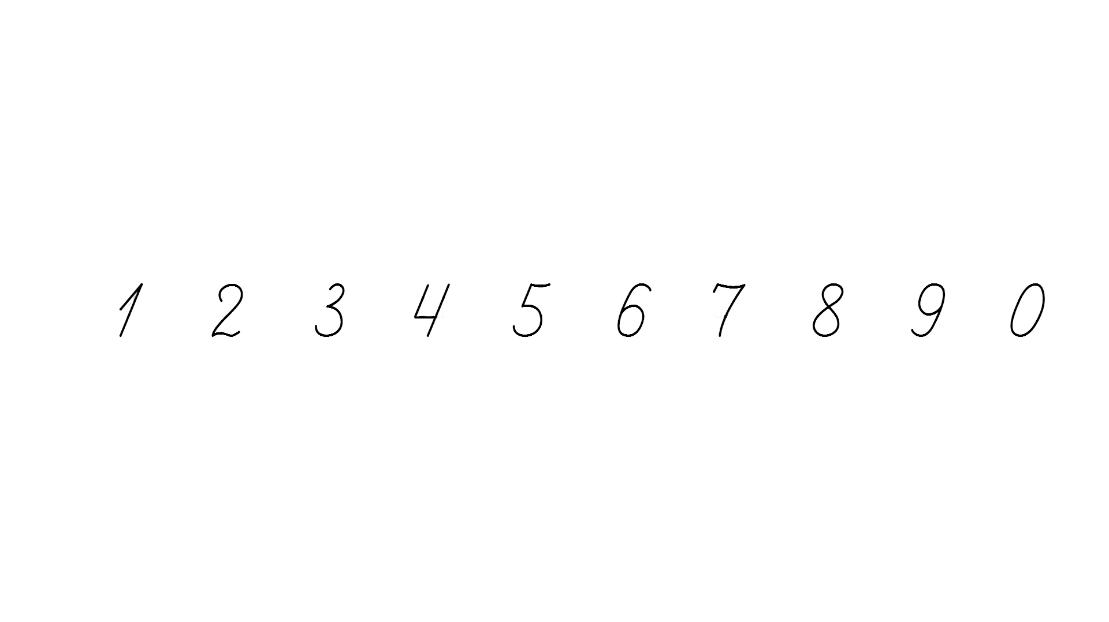 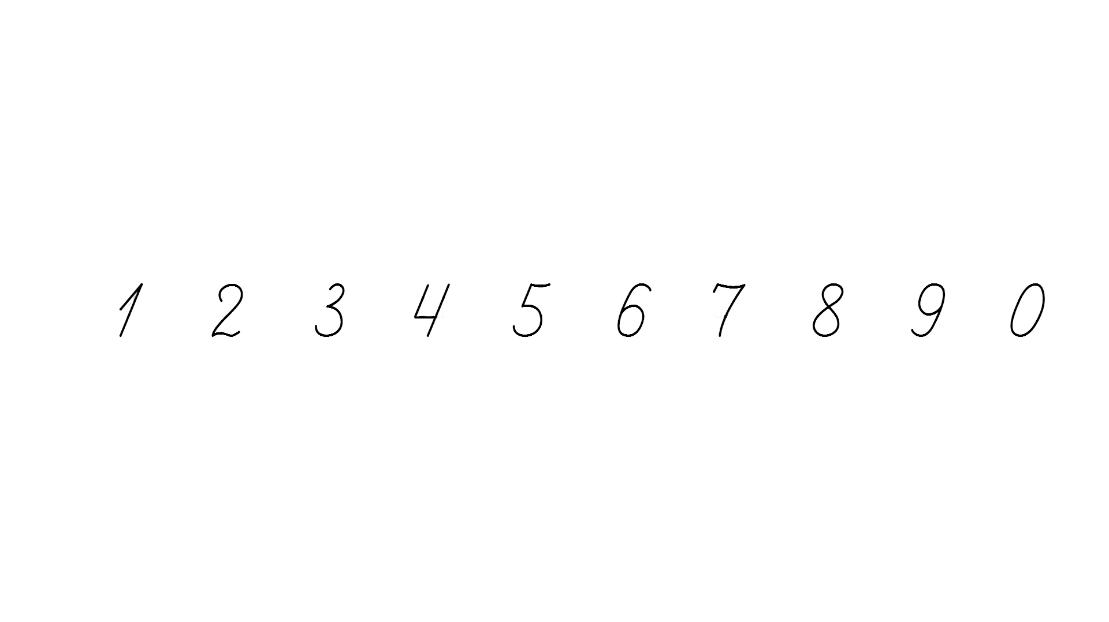 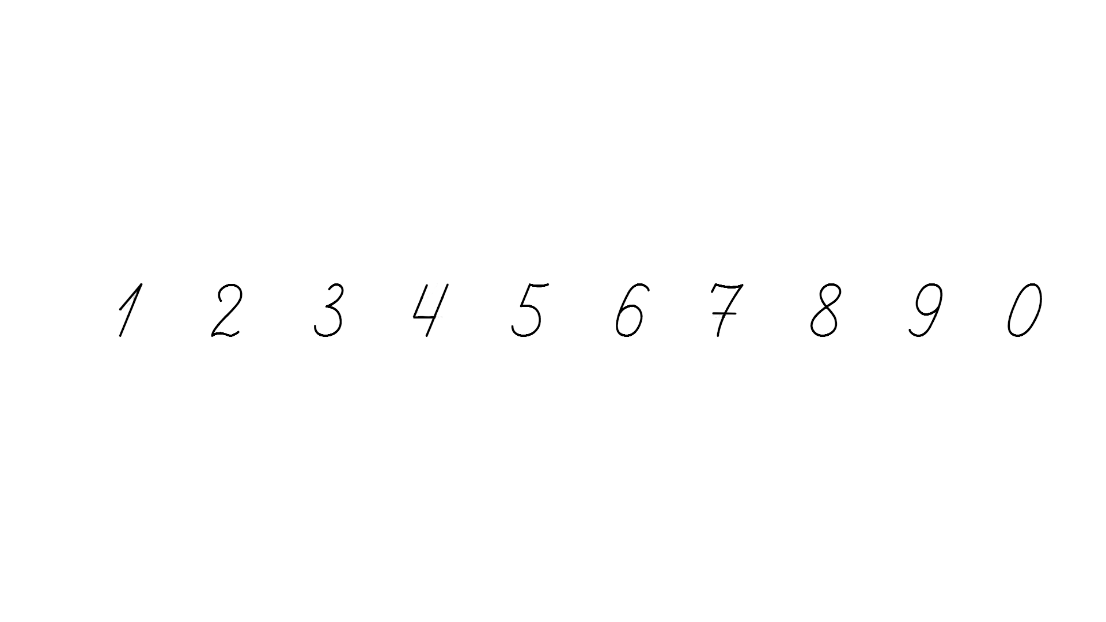 Які з чисел, записаних на грушах, не є результатом множення числа 5?
Знайди різницю цих чисел
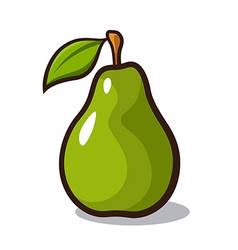 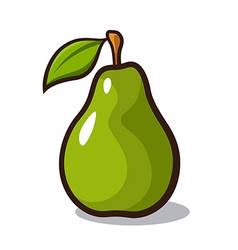 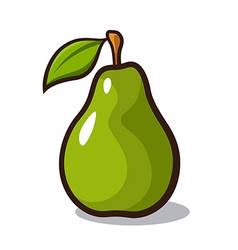 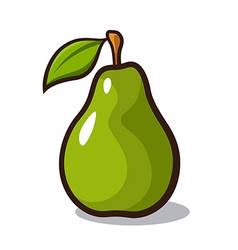 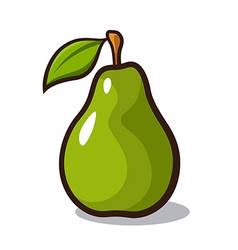 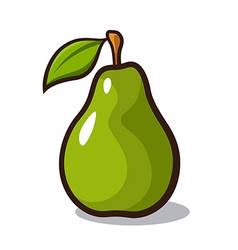 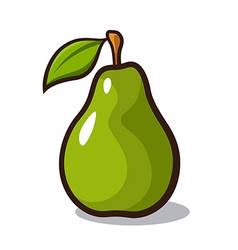 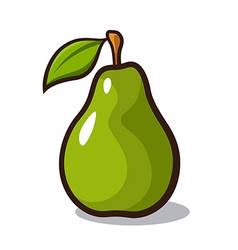 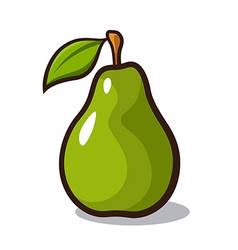 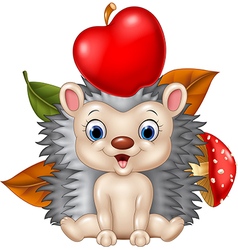 45
16
40
15
36
20
40
25
30
36-16=
20
Підручник. 
Сторінка
126
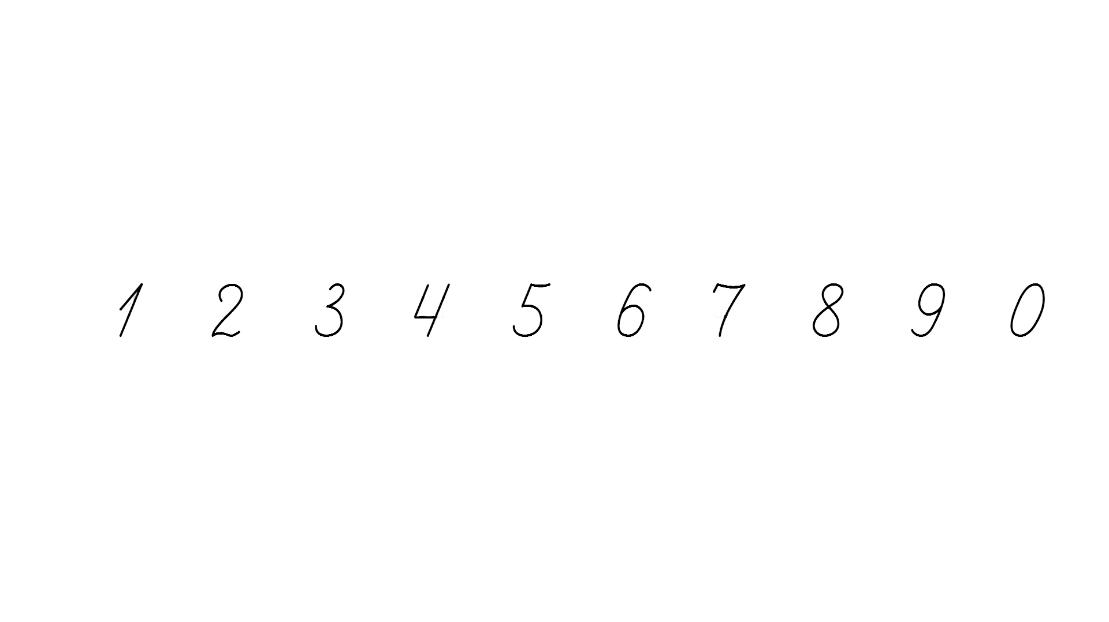 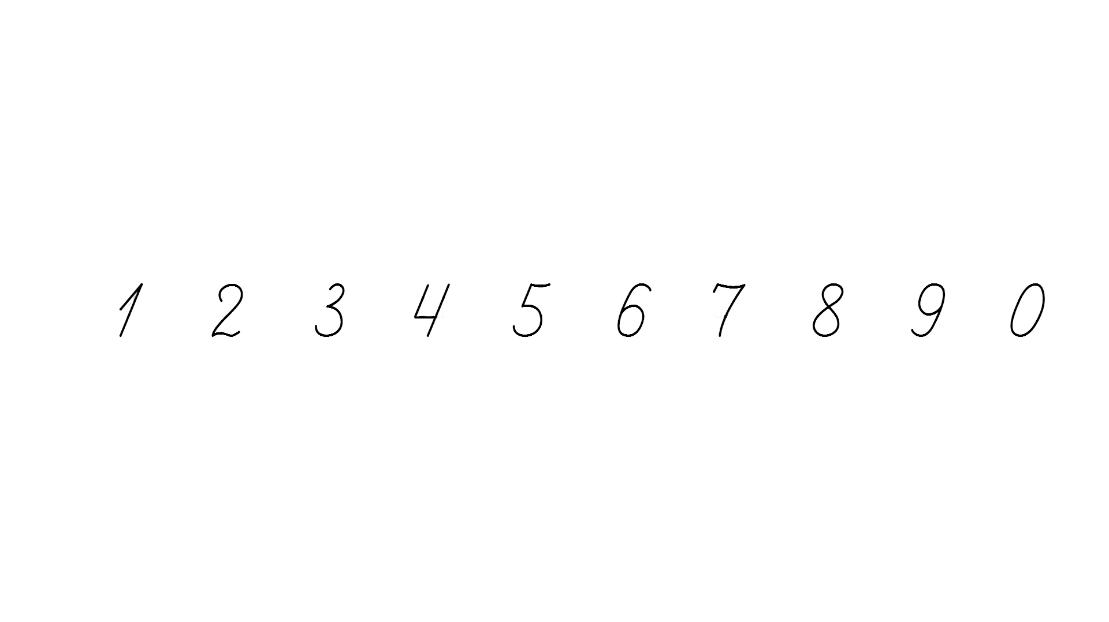 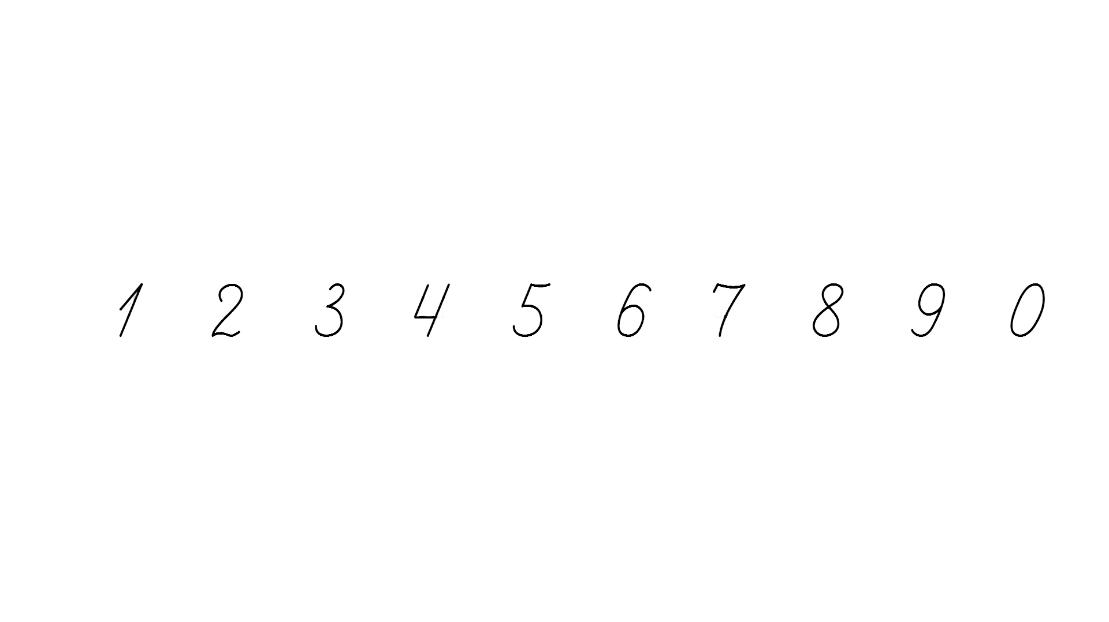 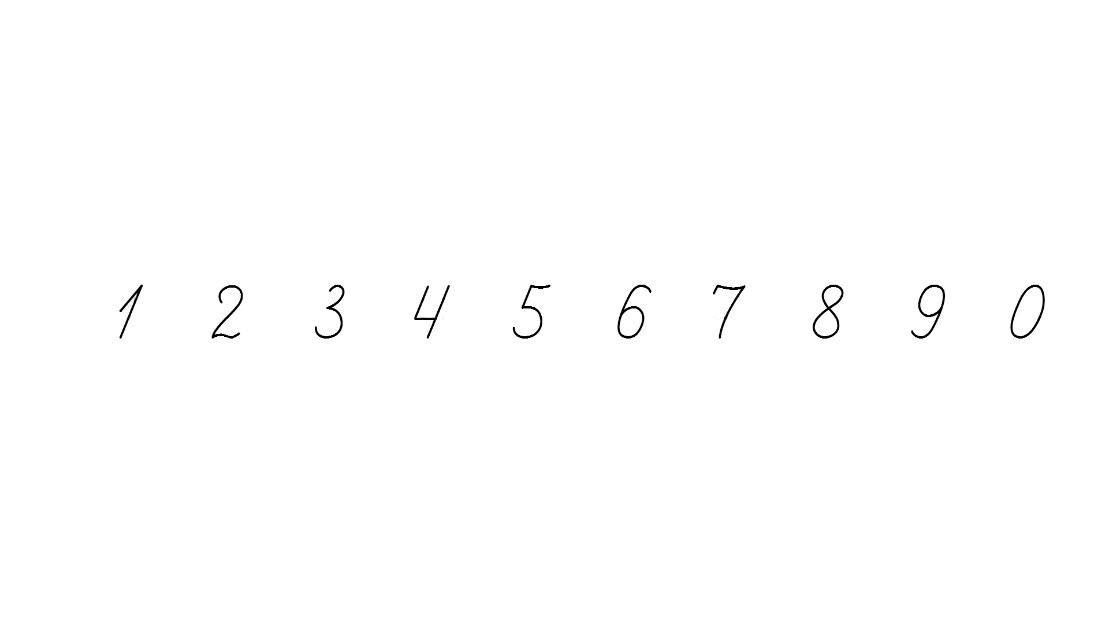 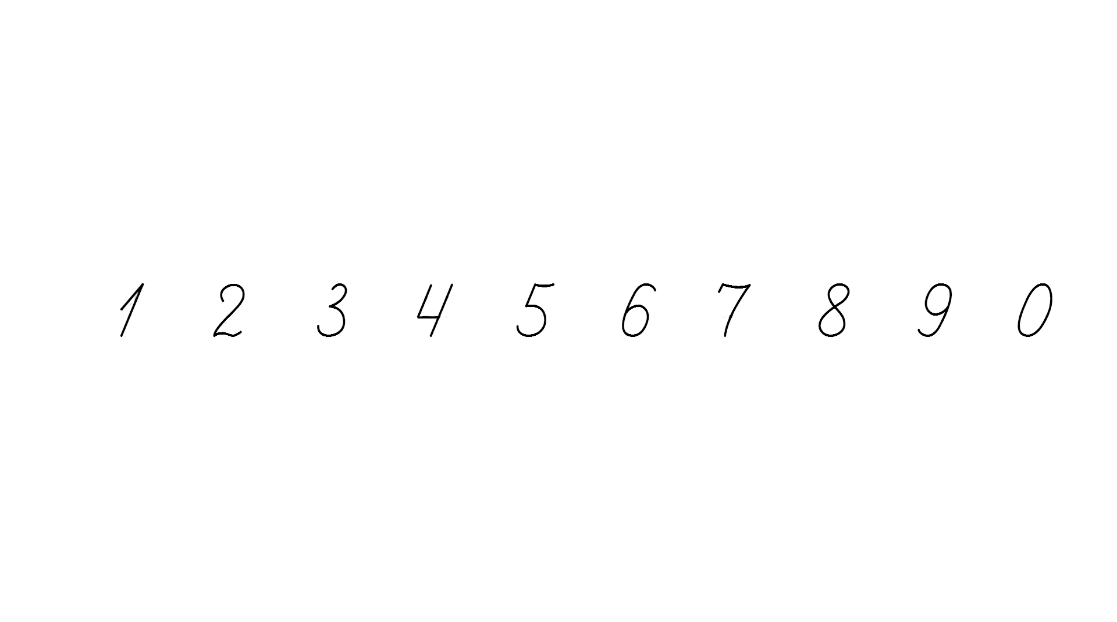 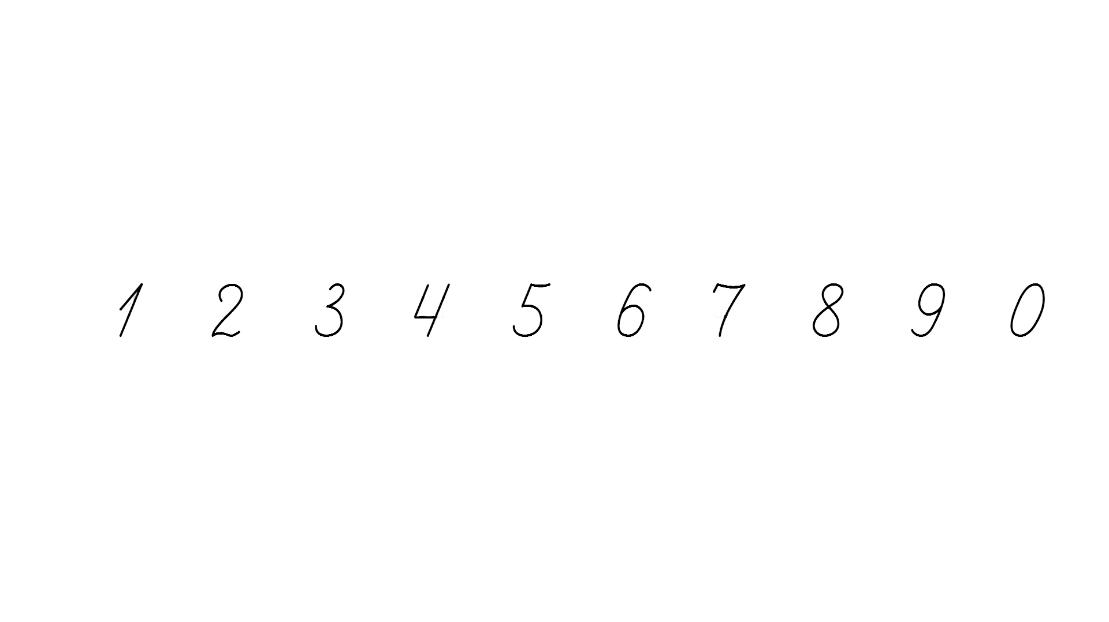 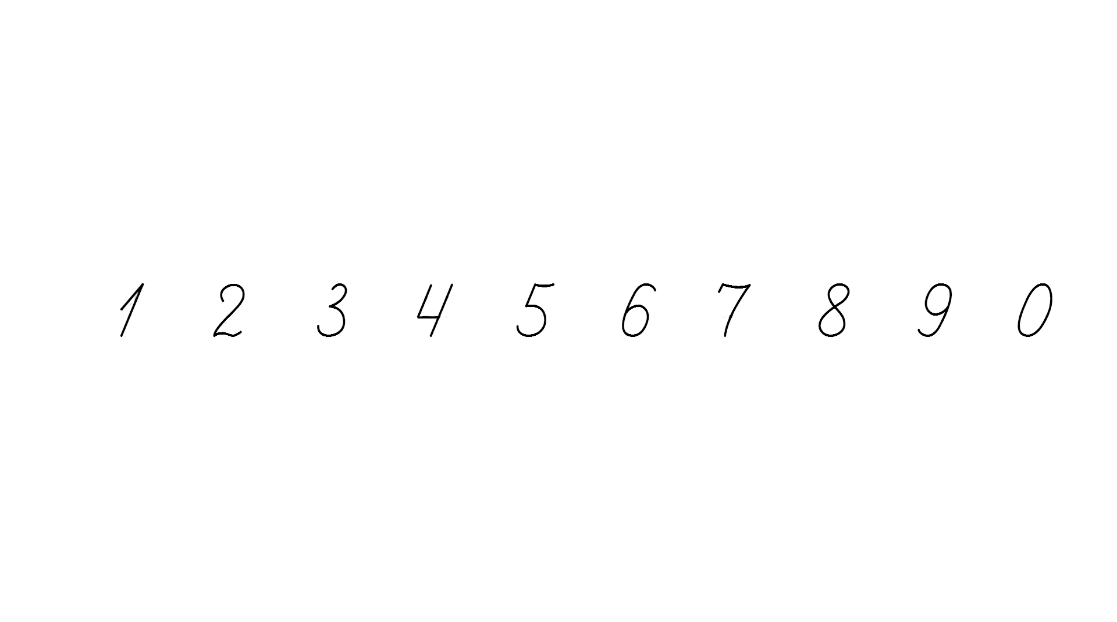 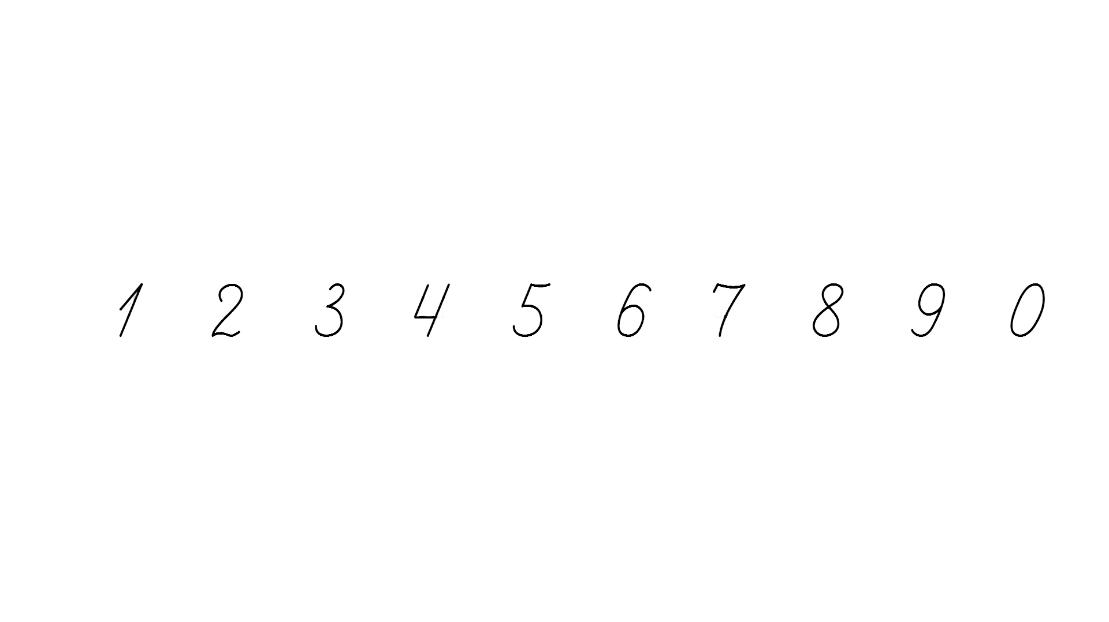 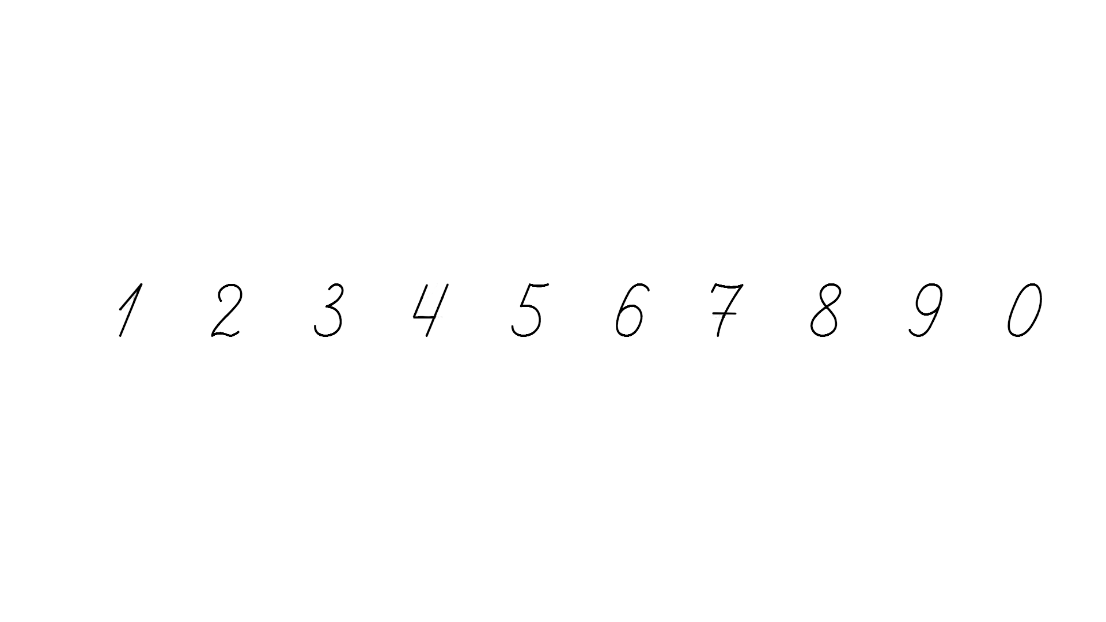 Знайди закономірність і помилки в рядах чисел
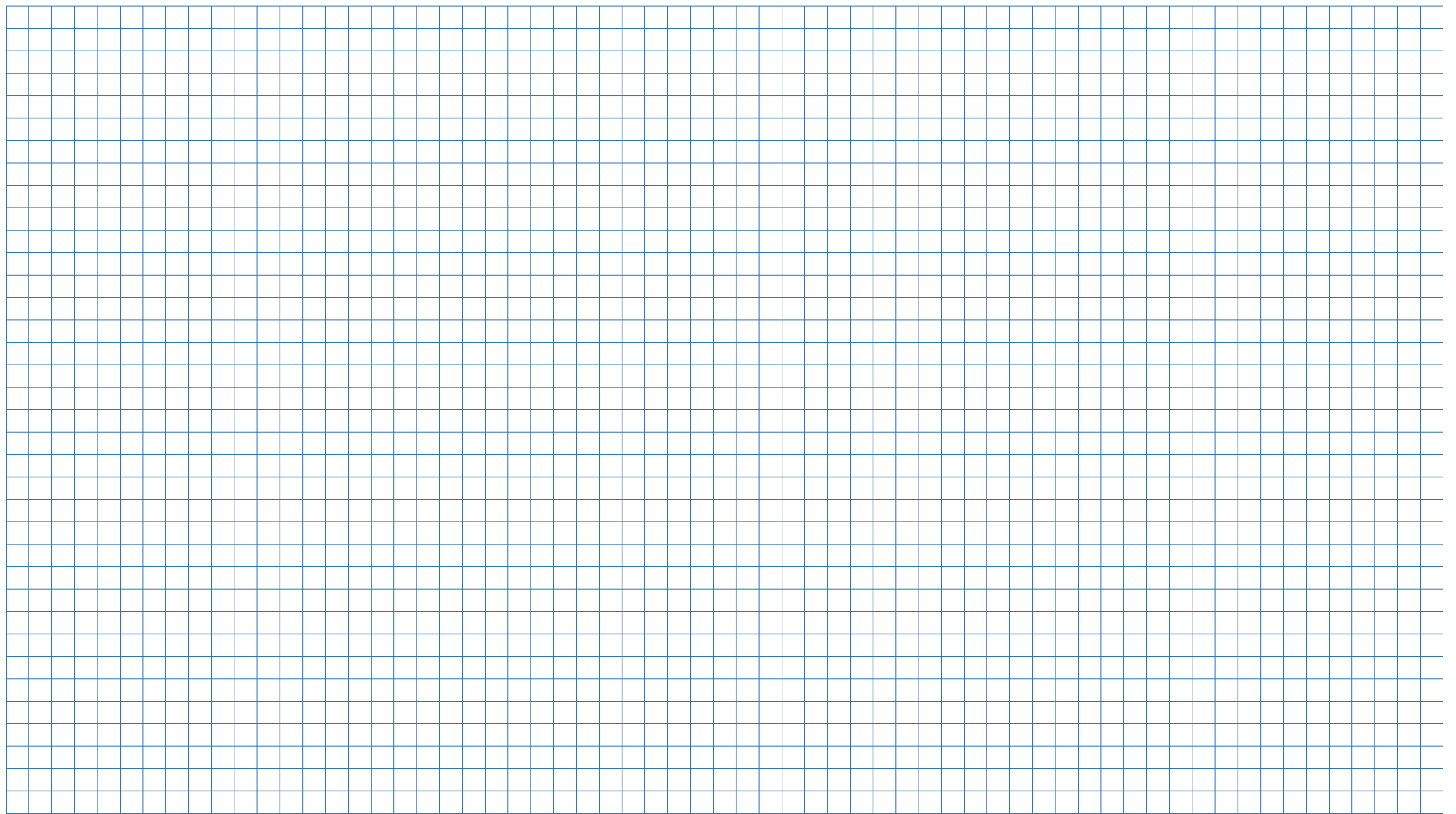 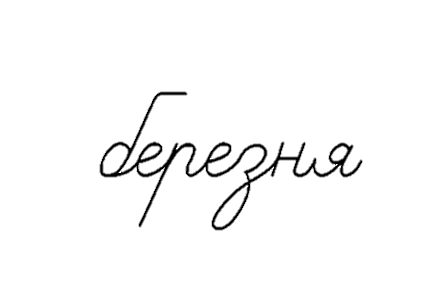 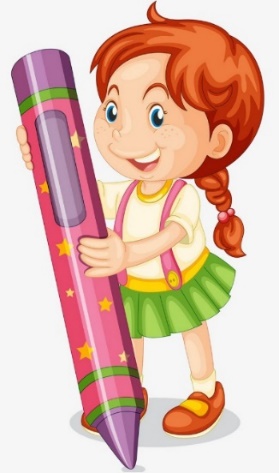 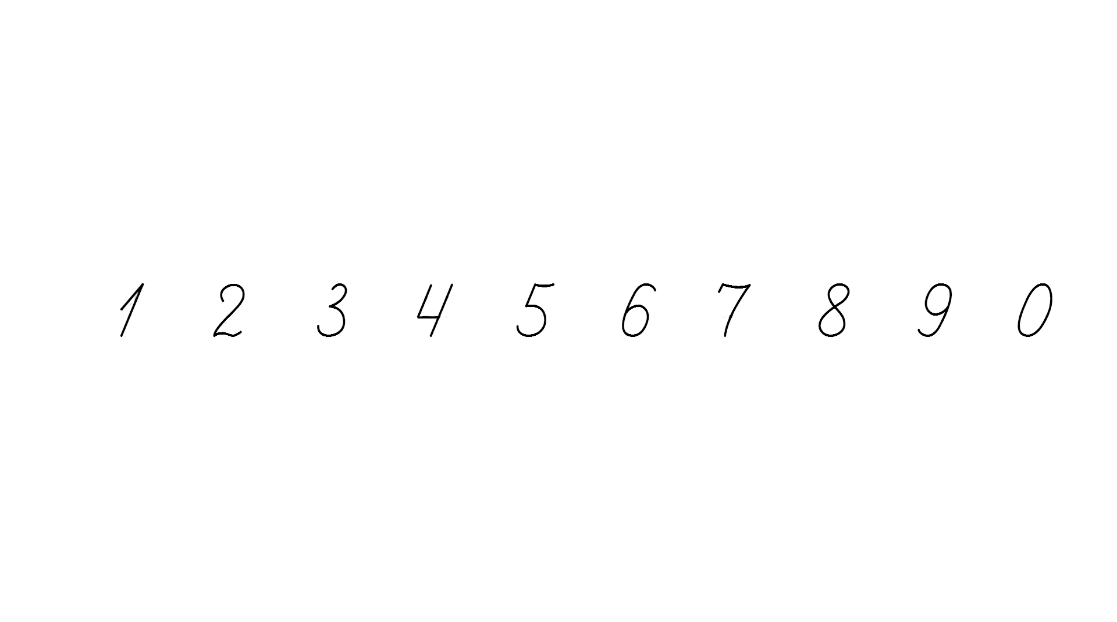 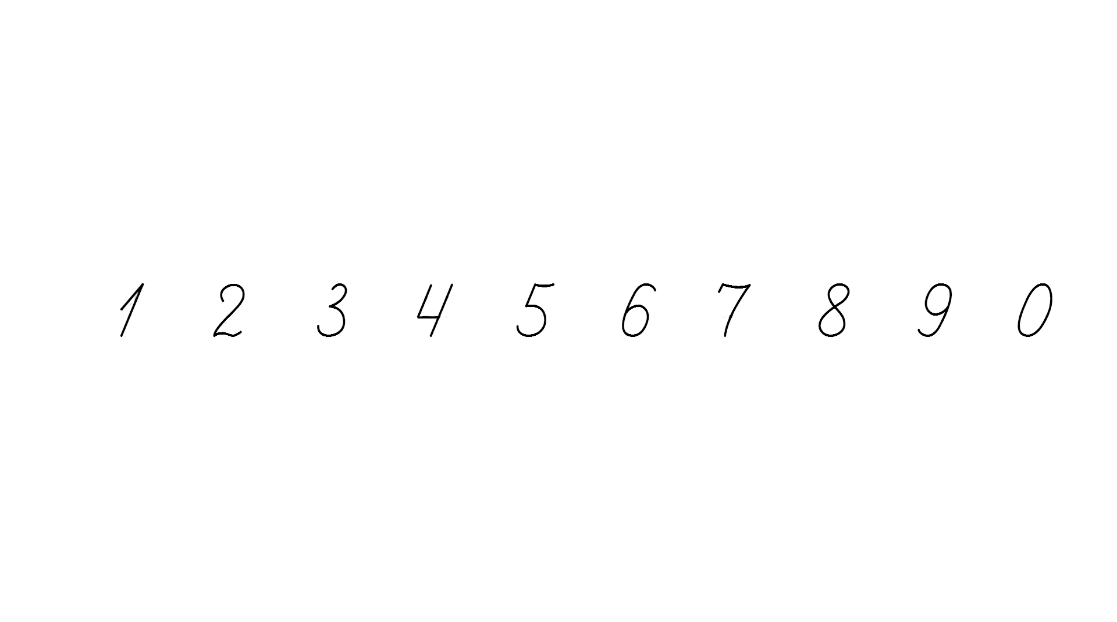 40   36   32
28   24   20   16   12   8   4
50   45   40
35   30   25   20  15   10   5
Встав числа 8, 4, 32 і 5, 8, 40 у рівності
32
8
4
__ ∙ __ = __
__ ∙ __ = __
4
8
32
__ ∙ __ = __
__ ∙ __ = __
4
8
__ : __ = __
32
__ : __ = __
8
4
32
__ : __ = __
__ : __ = __
За схемою склади добутки з множником і частки з дільником 5.
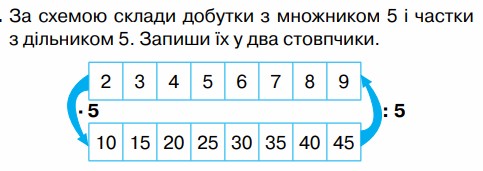 36
2
45 – 45 : 5 =
(37 – 27) : 5 =
0
5 ∙ 3 – 15 =
20 + 20 : 5 =
24
Підручник. 
Сторінка
126
Розв’яжи задачу 770 виразом
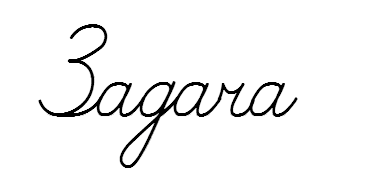 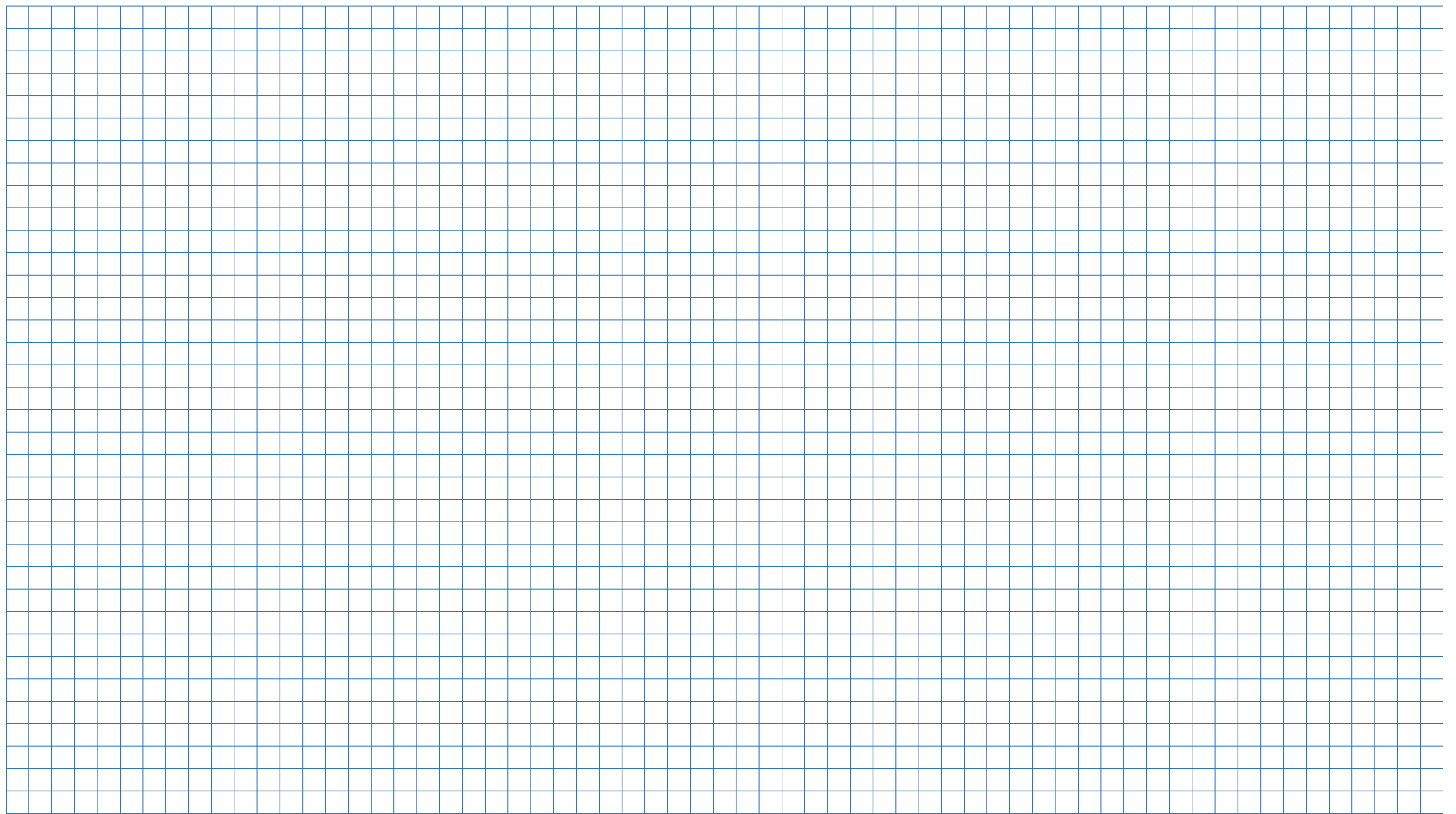 У холодильній шафі магазину міститься 15 пакетів кефіру, 20 пакетів молока, а закваски – у 5 разів менше, ніж молока. Скільки всього пакетів молочної продукції міститься в холодильній шафі?
К – 15 п.
М – 20 п.
З - ? п., у 5 р. <
? п.
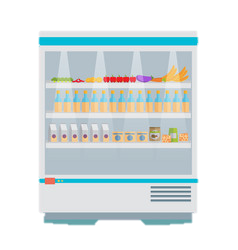 К + М + З
15 + 20 + 20 : 5 =
39 (п.)
Відповідь:
39 пакетів молочної продукції.
Підручник. 
Сторінка
126
Який час покаже годинник за 10 хв?
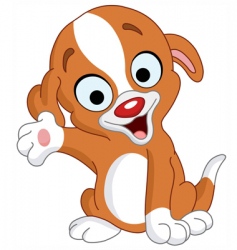 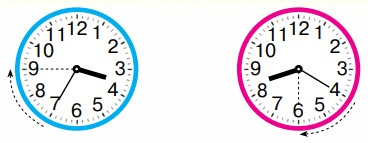 Третя година
45 хвилин
Восьма година
30 хвилин
Підручник. 
Сторінка
127
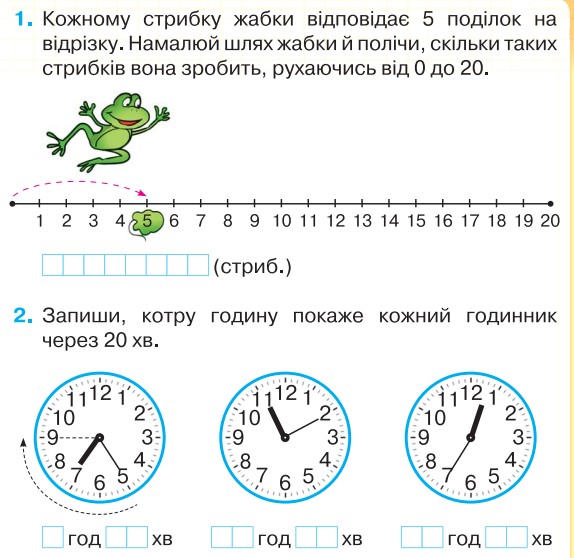 Робота в зошиті
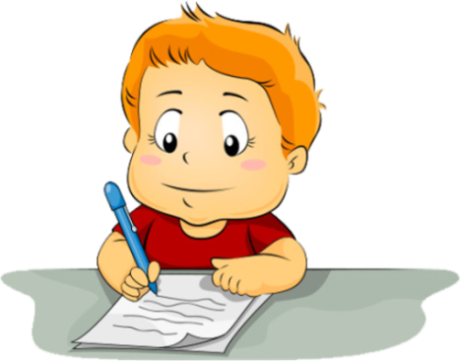 Сторінка
63
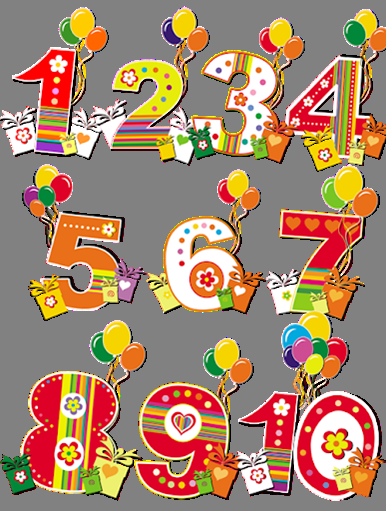 Самооцінювання
Обери число, яким оцінюєш свою роботу на уроці